Иван Васильевич  Грозный
Тема  : «Россия в эпоху Ивана  Грозного1533-1584 годы»
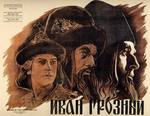 Не сияет на небе солнце красное,
Не любуются им тучки синие:
То за трапезой сидит  во златом венце,
Сидит грозный царь  Иван Васильевич
/М.Ю. Лермонтов/
Цели и задачи темы:
Сформировать  представление об исторической эпохе, в которой протекала деятельность Ивана Грозного, осознание ее противоречивости;
Обратить внимание, на изменения в политической жизни страны в XVI веке;
Оценить реформы и опричнину, которые были проведены Иваном Васильевичем;
Способствовать формированию оценочных суждений об эпохе Ивана Грозного, побудить учащихся к размышлению над трагической страницей отечественной истории.
ПЛАН  ИЗУЧЕНИЕ  ТЕМЫ:
Внутренняя политика Ивана Грозного: «Реформы Избранной Рады»;
Опричнина;
Внешняя политика России в xvi веке;
Последствия и значение правления Ивана Васильевича.
Проблемные  вопросы по теме:
Иван Грозный – реформатор или сумасшедший тиран?
В чем вы видите несоответствие между реформами Ивана Грозного и плачевным состоянием России в конце его правления?
Можно ли назвать опричнину реформой? Чем она отличается от всех других преобразований Ивана IV?
Основные понятия :
Реформа – это преобразование  какой либо стороны общественной жизни, не уничтожая основ существующих  социально – экономических  и политических структур.
Сословно – представительная  монархия- форма феодального государства, при которой власть монарха  сочетается с органами сословного представительства (Земские соборы).
Опричнина (опричь- кроме)- политика Ивана Грозного, приведшая к разделу земель русского государства на Земские(боярские) и опричные(государев  удел) с царским двором и особым войском. Сопровождалась террором и репрессиями как средством достижения политических целей.
Тема 1урока: « Внутренняя политика России в XVI веке»
План урока :
Этапы правления  Ивана Васильевича IV:
   1  этап -1533-1538 гг. Регенство Елены Глинской;
   2 этап  - 1538 -1547 гг. Боярское правление;
   3 этап  - 1547  -1564 гг. Реформы Избранной рады ;
   4 этап  - 1565  - 1572 гг. Опричнина.
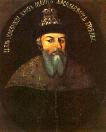 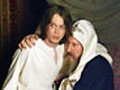 Родословная московских князей
Иван III
Иван
Молодой
Василий III
Юрий
Андрей
Удельный
Князь Старицкий
Елена
Глинская
Иван IV
Владимир
Анастасия
Захарьева-Юрьева
Иван Грозный – имя России
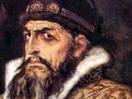 http://video.mail.ru/mail/evolenkoklychaslan.nelli/4711/10815.htmlм
1  этап -1533-1538 гг. Регентство Елены Глинской
Борьба с братьями Василия III  ( Юрием Дмитровским и Андреем Старицким) – Казнены;
Реформы Елены Глинской:
Денежная реформа( утверждение единой  общегосударственной системы счета. Введение копейки.)
Унификация всех мер.
Укрепление Москвы. Строительство  стен Китай-города
2 этап  - 1538 -1547 гг. Боярское правление;
Борьба за власть боярских группировок Шуйских и Бельских.
Пагубное влияние оказывали  на психику малолетнего Ивана.
Дестабилизация положения в стране.
3 этап  - 1547  -1564 гг. Реформы Избранной рады ;
Венчание Ивана Васильевича на Российский престол 16. 01. 1547 года.
Причины  и значения венчания:
-уравнивало по чину ИванаIV с восточными соседями( ханами бывшей Золотой Орды);
-превращение Руси в Российское государство  как бы предопределило ее значение как «Третьего Рима» -центра православия после падения Византии;
-царский титул ставил Ивана IV выше европейских королей;
-провозглашение Ивана Грозного царем резко возвысило его над другими русскими князьями, что прекратило борьбу за власть;
- ритуал венчания Ивана Васильевича на царство имел значение для православной церкви. Утверждая единодержавие и возвышая авторитет самодержца как наместника Бога.
Таблица:реформы Ивана IV и Избранной рады